冀教版六年级下册数学第四单元
认识中位数
WWW.PPT818.COM
教学目标
1、经历读统计表，把数据排序、讨论等认识“中位数”的过程。
2、了解“中位数”的意义，能求一组数据中的“中位数”。
3、理解三个统计量的不同含义，体会统计在生活中的广泛应用及对决策的作用。
复习
1、什么是平均数？
平均数是一组数据的平均值，它表示这组数据的平均状态。
2、什么是众数？
一组数据中出现次数最多的数据叫做这组数据的众数。
下面是石家庄市2005年5月1日~15日最高气温统计情况。
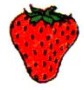 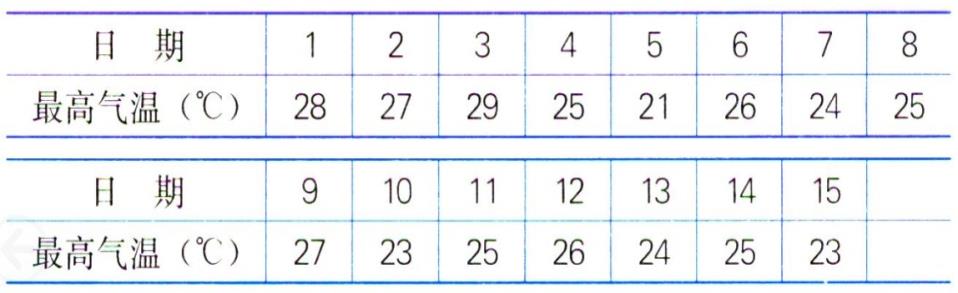 从上面的数据中你得到了哪些信息？
众数是25。
下面是石家庄市2005年5月1日~15日最高气温统计情况。
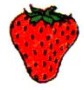 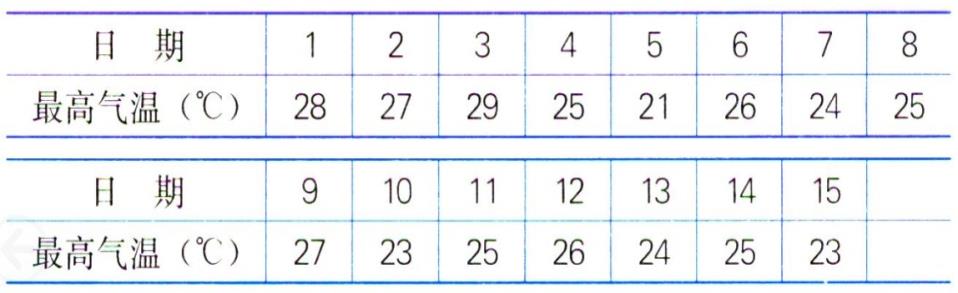 这半个月平均最高气温是多少℃？
（28+27×2+29+25×4+21+26×2+24×2+23×2）÷15
=25.2（℃）
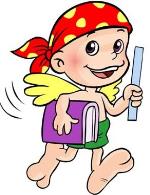 下面请大家把这组数据按从小到大排列，并把中间一个数框出来，看一看是哪个数。
21     23     23     24     24     25     25     25     25     26     26     27     27     28     29
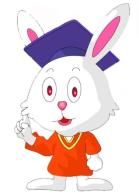 这组数据正中间的数是25，我们就说25是这组数据的“中位数”。
中位数
n个数按大小顺序排列，处于最中间位置的一个数据（或最中间两个数据的平均数）叫做这组数据的中位数。
注意
1.求中位数时必须将这组数据从大到小（或从小到大）顺序排列；
2.当所给数据为奇数时，中位数在数据中；当所给数据为偶数时，中位数不在所给数据中，而是最中间两个数据的平均数；
3.一组数据的中位数是唯一的．
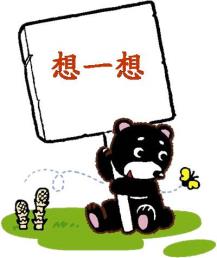 众数25表示什么意思？平均数25.2表示什么意思？
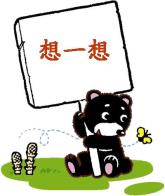 这组数据的平均数、众数和中位数表示的意义有什么不同？
平均数是这组数据的平均值，它表示这组数据的平均状态，而不代表某一个实际数据；众数是这组数据中出现次数最多的一个数；中位数是这组数据按顺序排列位于正中间的一个数。
下面是某品牌电脑一年中12个月的销售量统计表。
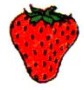 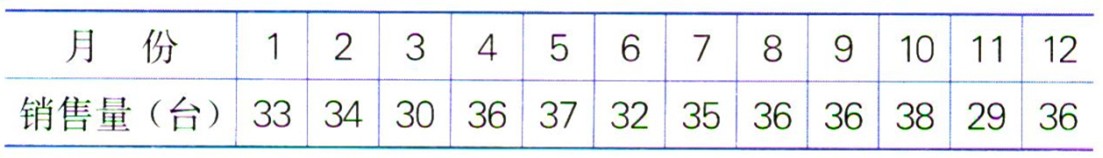 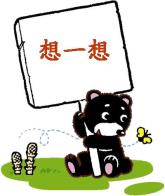 从上面的数据中你得到了哪些信息？
下面是某品牌电脑一年中12个月的销售量统计表。
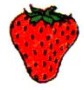 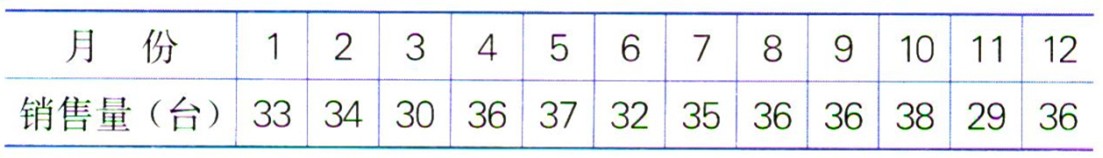 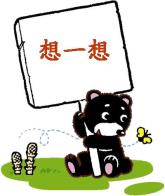 这组数据的平均数、众数分别是多少？各表示什么？
将这组数据从小到大排列，找出这组数据的中位数。
29     30     32     34     35     36     36     36     36     37     38
这组数据的中间有两个数，分别是35和36。所以这组数据的中位数是：
（35+36）÷2=35.5
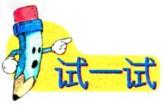 一家鞋店半个月销售了某种童鞋31双，其中各种尺码的鞋如下表所示。
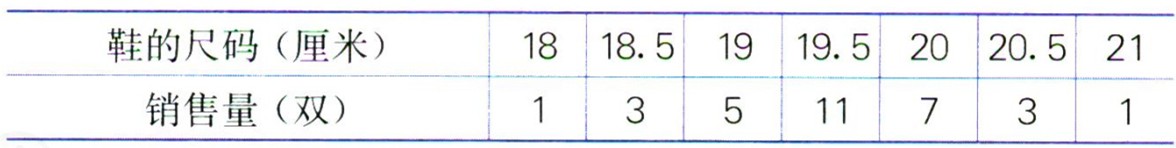 （1）从上表中你了解到哪些信息？
（2）已售童鞋尺码的众数是多少？
（3）把已售童鞋按尺码从小大到排列，这组数据的中位数是多少？
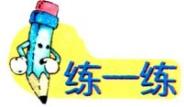 1.某工厂篮球队有12名队员，他们的年龄（单位：岁）如下：
20     22    24     24     19    24     18     20     24     24     30     21
（1）这组数据的众数是多少？
（2）这组数据的中位数是多少？
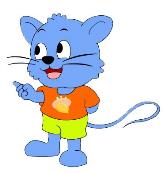 （3）这组数据的平均数是多少？
各表示什么？
2.下面是一年中王小红用休息时间给服装厂技工服装的统计表。
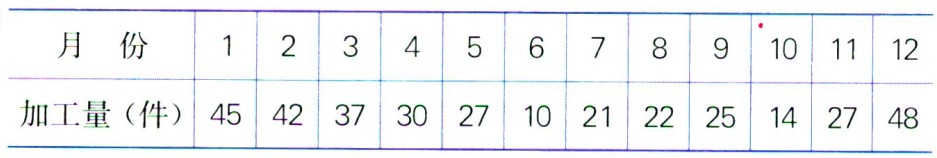 （1）从上面的数据中你得到了哪些信息？
（2）这组数据的中位数是多少？
（3）王小红平均数每个月加工多少件服装？
（4）工厂按每件服装4.5元付工资，王小红哪个月的工资收入最多？哪个月的工资收入最少？
（5）一年中，王小红加工服装的工资收入是多少元？
小小知识窗